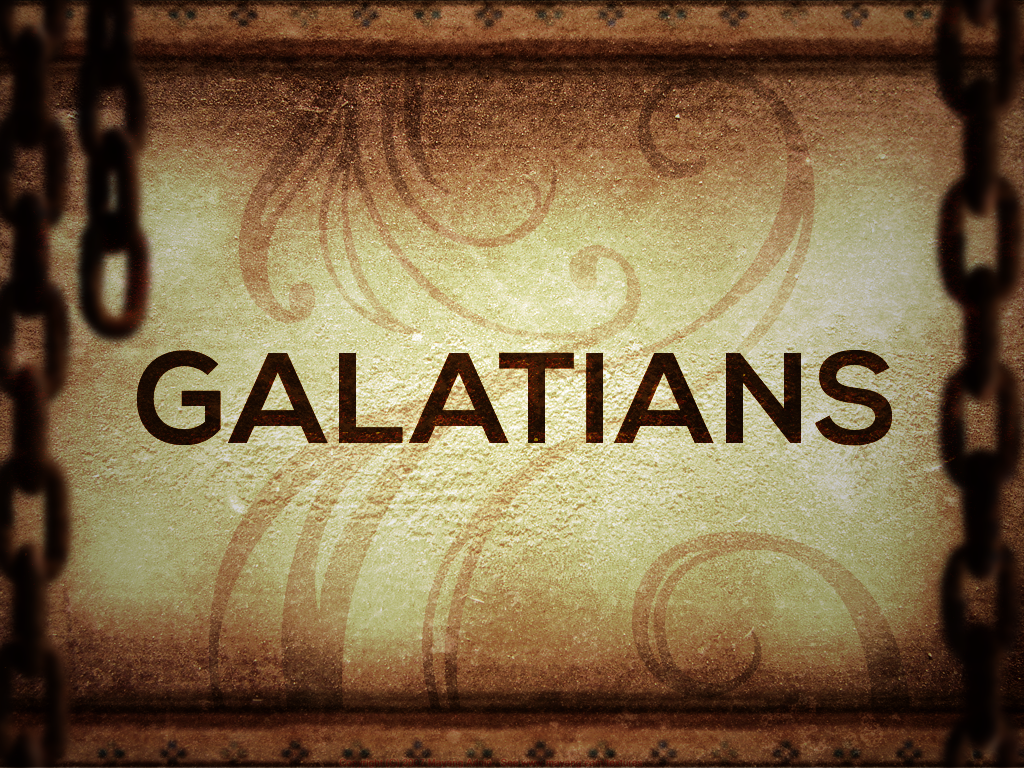 [Speaker Notes: In this section of practical applications, Paul will now describe the great war going on within the heart and mind of every Christian who is trying to please God and maintain a pure conscience. The lust of the flesh vs. the fruit of the Spirit. He says in vs. 17 that they are against one another or contrary to one another. The great challenge for every Christian is to tune their lives according to the Spirit and not the desires of the flesh. Had the Galatians successfully done so, they never would have fallen prey to the false teachers. Never forget the context behind these practical admonitions. Every single one relates to the heart of the issue of the Galatians of not only wanting to follow these Judaizing teachers but to be justified by Law. The solution Paul gives in this contrast between the lust of the flesh and the fruit of the Spirit will likewise not only help us to grow, but guard us from those wishing take advantage of our fleshly weaknesses and exploit them for their own gain.]
Be Led By The Spirit
What is “the flesh”?

Unrestrained passion, desire, and selfishness

Point: Only by growing in God’s grace and love can we develop the self-control to restrain it

What does it mean to be “led” by the Spirit as opposed to the flesh?

To fully embrace God’s will and every incentive the cross provides to follow His will

Point: There is a compelling power provided by the Spirit through the message of the cross

Why is Paul’s admonition so important for those wishing to be justified by Law?

A gospel of justification by perfect law-keeping is in essence a gospel according to the flesh

This mindset warps the perception of myself and others who don’t “measure up”

Point: In our teaching on obedience, we must never neglect to teach the motivation behind that obedience
Gal 5:16-18 – “16But I say, walk by the Spirit, and you will not carry out the desire of the flesh. 17For the flesh sets its desire against the Spirit, and the Spirit against the flesh; for these are in opposition to one another, so that you may not do the things that you please. 18But if you are led by the Spirit, you are not under the Law.”
[Speaker Notes: 1) What is “the flesh”?

This word can mean different things in the NT depending on the context it is used. In this context, Paul uses it to describe unrestrained passion, something every man is plagued with to the degree that he places his desires ahead of God’s desires. It is surrendering ourselves to desire and rejecting the discipline incumbent of the man that is under the influence of God’s will and the Holy Spirit. The great struggle all mankind shares who would follow God is learning to govern those desires and surrender them to conformity of the character of Christ. To the degree that we lose ourselves in the grace and love of God is the degree to which His will compels us stronger than that of the flesh. And even then, we need God’s forgiveness and aid as we grow in His love.

2) What does it mean to be “led” by the Spirit as opposed to the flesh?

The Holy Spirit has not only revealed God’s will, but He has given us every incentive imaginable to compel us to follow His will. Nothing that could convince the honest-hearted individual has been left out in the story of the cross than that which can bring man fully to God. To the degree that we embrace the love of Christ and the freedom he offers us from condemnation, we will not fulfill the lust of the flesh. It is only when we lose sight of God’s will and become forgetful hearers that we will stray from the path we have been set on. This makes us once again vulnerable to the power of the flesh, which is considerable. Therefore we must take advantage of every tool God has placed within our grasp to grow stronger in faith and love in order to keep the flesh and at bay and always be compelled and controlled by the Spirit.

3) Why is Paul’s admonition so important for those wishing to be justified by Law?

Because being justified by law is seeking justification by my perceived ability to keep God’s law. If I can convince myself that I am saved because of my ability to keep God’s law, not only am I taking the cross of Christ out of the equation, but I am making myself and my abilities, strengths, self-control, etc. the power behind my salvation. This will warp my perception of not only myself, but of others who I hold to the same standard yet in my eyes (as blind as they may be) don’t measure up. The gospel of justification by law-keeping is, in essence, a gospel of justification of the flesh – it always has been and it always will be. We must never, in our fight to teach obedience, forget to teach the motivation behind that obedience or we are right back where the Judaizing teachers of the 1st century were and their condemnation will be ours.]
Be Led By The Spirit
Gal 5:19-21 – “19Now the deeds of the flesh are evident, which are: immorality, impurity, sensuality, 20idolatry, sorcery, enmities, strife, jealousy, outbursts of anger, disputes, dissensions, factions, 21envying, drunkenness, carousing, and things like these, of which I forewarn you, just as I have forewarned you, that those who practice such things will not inherit the kingdom of God.”
The lusts of the flesh are summed up in 4 categories. How does each category relate to his argument against justification by Law?

Impurity: (immorality, impurity, sensuality)

Letter vs. Spirit

Religion: (idolatry, sorcery)

Slavery/immorality incumbent w/man-made religion

Violations of love: (jealousy, anger, disputes, dissensions, factions, envy)

Justification by law-keeping gives way to self-righteousness and hypocrisy

Intemperance: (drunkenness, carousing)

Freedom turned into opportunity for flesh

What is the ultimate destination for those who walk by the flesh?

They will not go to heaven

Point: We must make it a daily goal to put to death the flesh and embrace Christ
[Speaker Notes: The lusts of the flesh can be summed up in 4 categories. How does each category relate to his argument against justification by Law?

impurity:

The thinking amongst the Pharisees was you could stretch the passions as far as you wanted as long as the physical act was avoided (anger vs. murder, lust vs. adultery, etc.). Jesus’ teaching in Matt 5, though, is that the heart matters. Clinging to the 2 greatest commandments rather than the “letter” of the law will help us avoid many impurities we’d otherwise we wrapped up in.

b) religion:

Most idolatry and sorcery find their motivation from the flesh, whether the immorality that came w/idolatry, the depravity of mind to invent a religion, or the slavery that man-made religion brings. Freedom in Christ disrupts these notions through its compelling power.

c) violations of love:

When salvation is assumed to be by law-keeping, it develops attitudes that look down on our fellow man when they do not live up to the standard we’ve placed for them. These attitudes also infect our heart and remove the grace, mercy, and peace that otherwise would lead to the forbearance, tolerance, and passion that comes with the perfect law of liberty. 

d) intemperance:	

Paul warned in vs. 13 not to turn our freedom into an opportunity for the flesh. As discussed in the previous lesson, Satan loves to take good things like the freedom we have in Christ and twist it to unrestrained and untempered passions rule us. We must never mistake the freedom we have in Christ with license to sin (licentiousness). 	

2) What is the ultimate destination for those who walk by the flesh?

This admonition by Paul had been warned against before. Those who practice not only these things listed, but “things like these”, will not inherit the kingdom of heaven. They will not go to heaven. Therefore we must make it a daily goal to put the flesh to death and embrace the Spirit of Christ in all things.]
Be Led By The Spirit
Gal 5:22-26 – “22But the fruit of the Spirit is love, joy, peace, patience, kindness, goodness, faithfulness, 23gentleness, self-control; against such things there is no law. 24Now those who belong to Christ Jesus have crucified the flesh with its passions and desires. 25If we live by the Spirit, let us also walk by the Spirit. 26Let us not become boastful, challenging one another, envying one another.”
What is meant by the term “fruit” as it applies to the Spirit?

Christ-like characteristics practiced by a person who is submissive to God’s will

Point: Evidence of the Holy Spirit in a Christian’s life

How does each category relate to freedom in Christ?

Relation to God (love, joy, peace)

The cross compels and transforms us from slaves to sons

Relation to others (patience, kindness, goodness)

Knowing what the cross does for us, we live by the Golden Rule

Relation to self (faithfulness, gentleness, self-control)

We restrain our passions and are guided by principle

What does Paul mean by v. 23b?

The whole Law is fulfilled by this character (vs. 14)

Point: The Law cannot condemn a person who, through the Spirit, produces such fruit

Why is v. 26 significant for these Galatians?

There was alienation on their part

Point: A precursor to chapter 6, their focus needs to be on their relationship w/one another
[Speaker Notes: What is meant by the term “fruit” as it applies to the Spirit?

The term “fruit” refers to a Christian who is so attentive and submissive to the will of God as revealed by the Holy Spirit that he will develop certain characteristics that are Christ-like. Vine says it is used of “works or deeds, ‘fruit’ being the visible expression of power working inwardly and invisibly, the character of the ‘fruit’ being evidence of the character of the power producing it.”

2) How does each category relate to freedom in Christ?

a) Relation to God (love, joy, peace)

This is inward fruit produced in the person who fully embraces what Christ did for them on the cross. When one no longer seeks justification of self or of Law but instead seeks it wholly from God, this produces attitudes of harmony, tranquility, and an outpouring of thankfulness and grace that is expressed in love. We no longer obey Him out of compulsion, but out of love for what He accomplished for us through Jesus. 

b) Relation to others (patience, kindness, goodness)

A person who embraces the Perfect Law of Liberty is so filled with love, it manifests itself in how we treat others. We live by the golden rule of only treating others the way we would want to be treated. Patience is easily manifest because we understand what others’ patience in our life has done for us. Kindness is inevitable because the Lord is kind to us in our weaknesses. We manifest goodness in every respect because the goodness of the Lord brought us to the cross and changed us to the better. We desire others to have that blessing.

c) Relation to self (faithfulness, gentleness, self-control)

Though the fruit of the Spirit transforms our relationship with God and with our fellow man, it also morphs who we are. It makes us reliable and trustworthy, gentle, and temperate people even when encountering obstacles that tend to bring out the worst in people. We are no longer people who respond by passion, but by principle.

3) What does Paul mean by vs. 23b?

It probably means that the Jew has no right to condemn a Gentile brother or to place a burden on him that he cannot bear because he did not observe certain elements of the the law; rather, as he stated earlier in vs 14, “all the law is fulfilled” by such a fruitful character. In fact, the law could not condemn a person who, through the Holy Spirit, produced such fruit. 

4) Why is vs. 26 significant for these Galatians?

This is probably a precursor to Gal 6. Paul is concerned about the alienation that is resulting from the boastfulness, envying, and competitiveness being manifest through the Judaizing teachers. It is serving to remove the Spirit from the lives and revert them back to where there were before or even worse. So rather than attack each other, he will elaborate in Gal 6 that they need to be serving and submitting to one another. If they focus on their relationship to one another, it will leave no remove for them to think about self.]